Trimm / Regelspulen
F. Füllenbach
E5-Dev Klausur
1
Max-Planck-Institut für Plasmaphysik | Frank Füllenbach | 03.07.2025
Trimmspulen
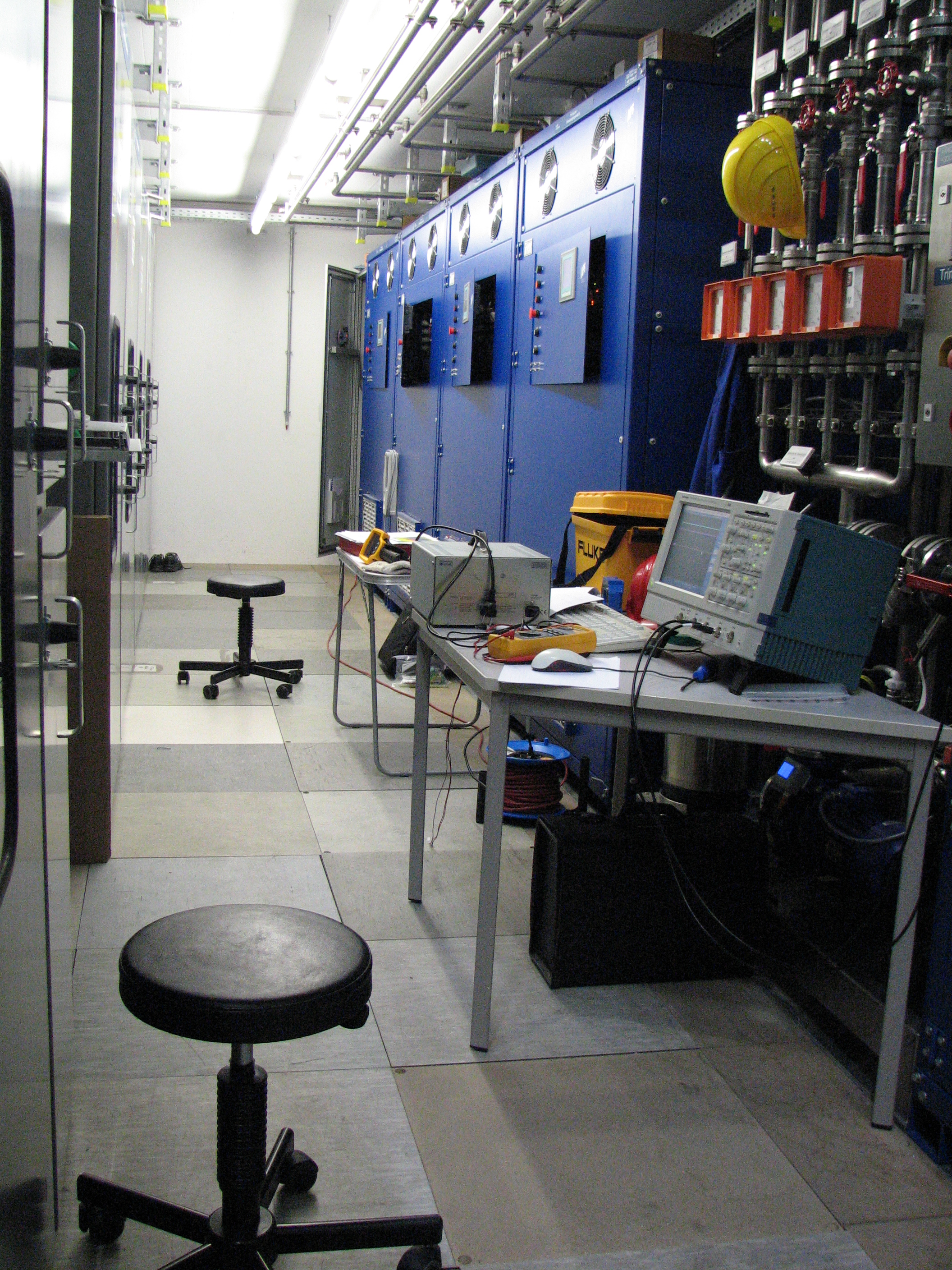 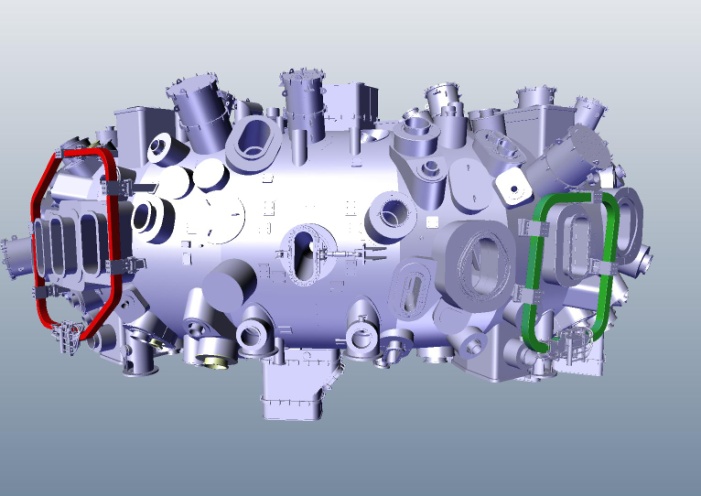 E5-Dev Klausur
2
Max-Planck-Institut für Plasmaphysik | Frank Füllenbach | 03.07.2025
Trimmspulen
Was bisher geschah
Fehlerhafte Stromaufteilung in Modul AAQ41 analysiert und repariert
Abweichendes Abschaltverhalten im Fehlerfall analysiert und Maßnahme identifiziert
Nennbetrieb während OP 2.2/2.3 ohne Zwischenfälle

Ausblick
Überarbeitung der Steuerung für definiertes Abschalten im Fehlerfall
Ist eine Anbindung an die Feedbacksteuerung vorgesehen?
E5-Dev Klausur
3
Max-Planck-Institut für Plasmaphysik | Frank Füllenbach | 03.07.2025
Regelspulen
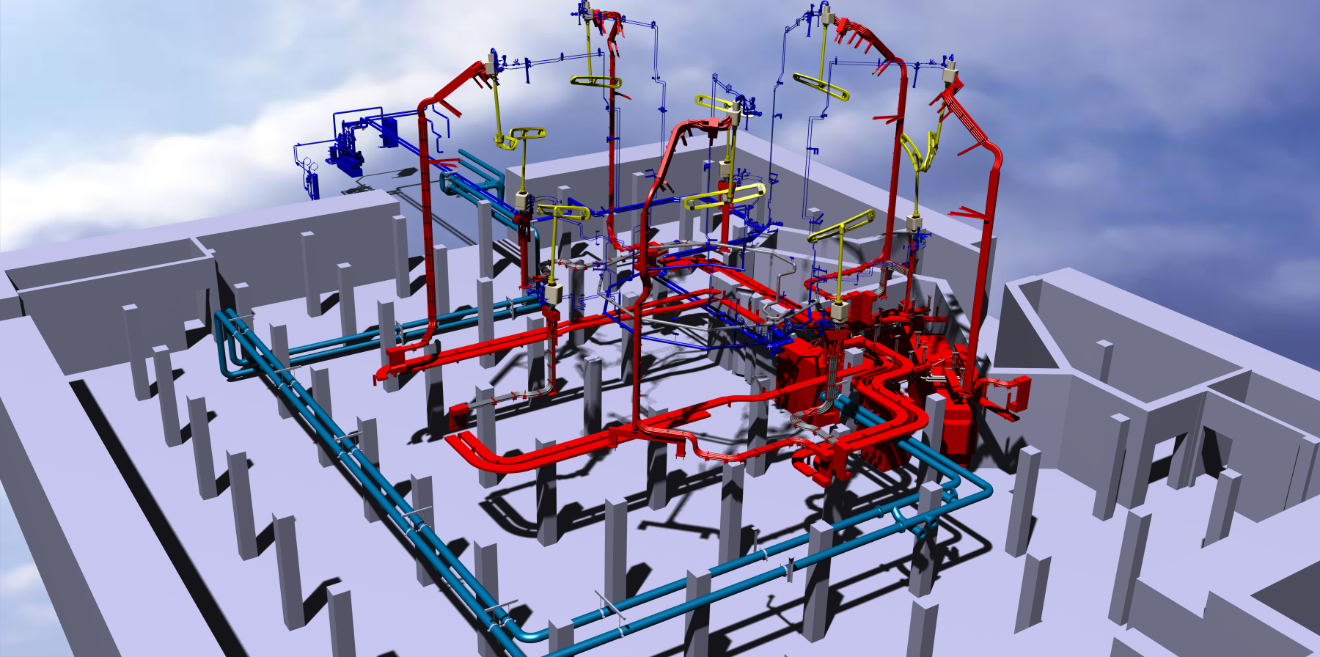 Seit OP 2.3 neu im Angebot:
3500 ADC für 10 s*
E5-Dev Klausur
*AC nicht möglich
4
Max-Planck-Institut für Plasmaphysik | Frank Füllenbach | 03.07.2025
Regelspulen
Nennbetrieb OP 2.2/2.3 (fast) ohne Zwischenfälle
Fehlerstromauslösung in der Unterverteilung am letzten Experiment Tag
Sporadische Ausfälle der internen RS 232 Kommunikation zwischen Steuerung und Regelung
3,5 kA Pulsbetrieb weitestgehend erfolgreich
Kleinere Probleme beim timing des Pulses innerhalb der Entladung (2 Überschreitungen des Zeitlimits)
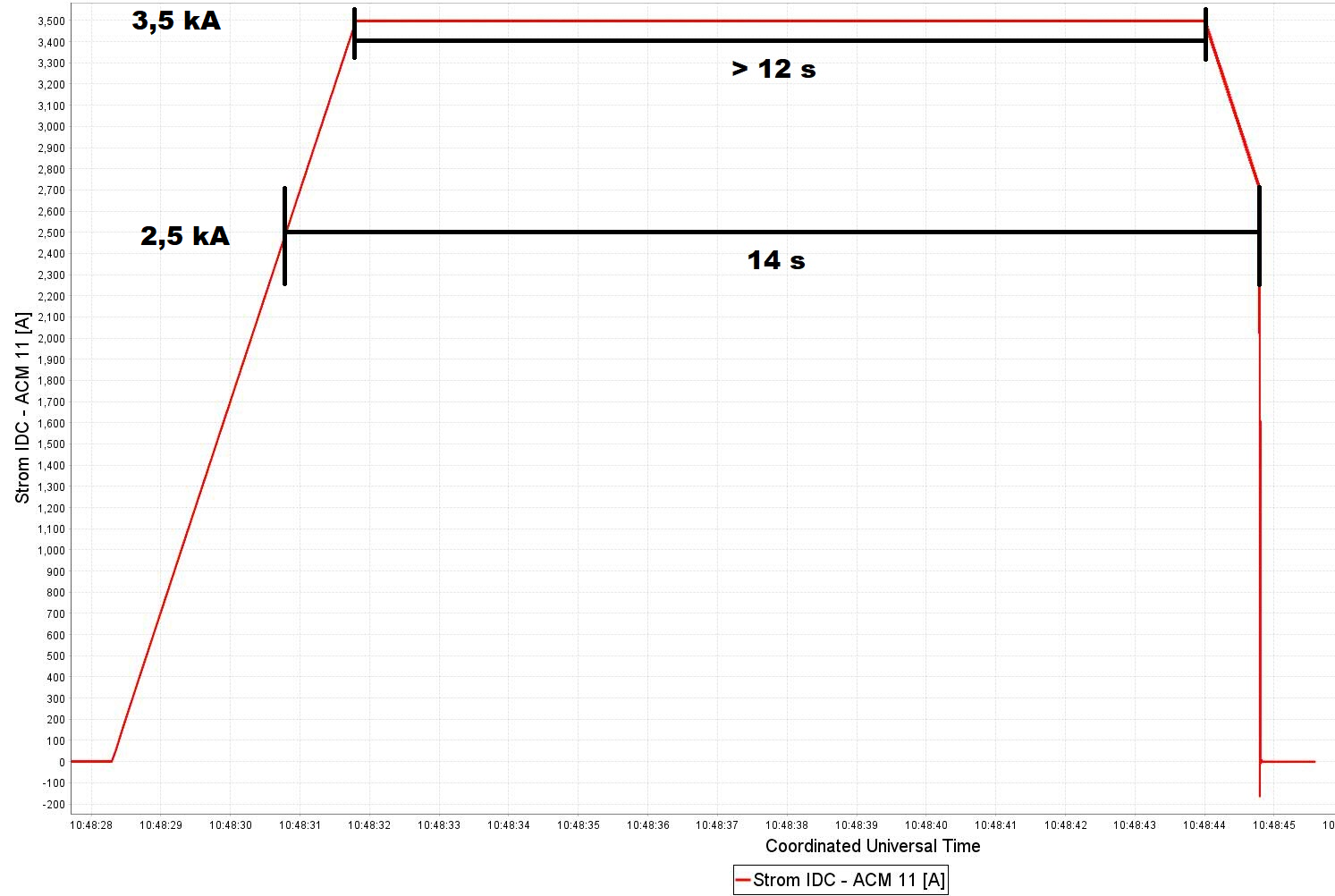 E5-Dev Klausur
5
Max-Planck-Institut für Plasmaphysik | Frank Füllenbach | 03.07.2025
Regelspulen
Geplante Arbeiten
Erweiterung der Schnittstelle zur Segmentsteuerung für OP 2.4
Rampe DC Anteil 
(notwendig, um Stromänderungen mit unterschiedlichen Geschwindigkeiten während einer Entladung auszuführen) 
Vereinfachung der  Komponentennutzung
Phase AC Anteil
Wechsel zwischen stellaratorsymmetrisch und –asymmetrisch für AC Ströme
Klärung der Zeitgrenzen für den 3,5 kA Betrieb
E5-Dev Klausur
6
Max-Planck-Institut für Plasmaphysik | Frank Füllenbach | 03.07.2025
Regelspulen
Geplante Arbeiten
Überarbeitung  der analogen und digitalen Signalschnittstellen innerhalb der SV- Module (perspektivisch für OP 2.6)
Verbesserung der Messwertverarbeitung
Ersatz der internen RS232 Schnittstelle für die Sollwertübergabe 
Zusätzliche Schnittstelle für Feedbackregelung (Verarbeitung von Sollwert auf Zeitskalen << 1 s aktuell nicht möglich) 

Neu aufsetzen der Hilfsspannungsversorgung
Schnittstellendefinition notwendig !
E5-Dev Klausur
7
Max-Planck-Institut für Plasmaphysik | Frank Füllenbach | 03.07.2025
Fragen
Kommentare
Wünsche
?
Tel. 2776  Zimmer 6.1-027
E5-Dev Klausur
8
Max-Planck-Institut für Plasmaphysik | Frank Füllenbach | 03.07.2025